ZERO A MINI INTEGRATED POINTER ILLUMINATOR MODULE (MIPIM) TO A SERVICE RIFLE/INFANTRY AUTOMATIC RIFLE
OVERVIEW
Design of the laser aiming device 

Mounting the laser aiming device

Zeroing the laser aiming device 

Weapons presentation
TERMINAL LEARNING OBJECTIVE
(1) Given a service rifle/Infantry Automatic Rifle (IAR), sling, Mini-Integrated Pointer Illuminator Module (MIPIM), night vision device, individual field equipment, magazines, ammunition, a target, and a dark environment, zero a Mini Integrated Pointer Illuminator Module (MIPIM) to a service rifle/Infantry Automatic Rifle to achieve point of impact on point of aim at a specific range (0300-M16-1010)
ENABLING LEARNING OBJECTIVE
(1) Given a service rifle, common combat sling, mini integrated pointer illuminator module, night vision device, individual field equipment, magazines, ammunition, a target, and a dark environment mount the MIPIM to the service rifle in order to achieve point of impact on point of aim at a specific range (0300-M16-1010a)
ENABLING LEARNING OBJECTIVE
(2) Given a service rifle, common combat sling, mini integrated pointer illuminator module, night vision device, individual field equipment, magazines, ammunition, a target, and a dark environment, set the MIPIM laser adjusters to the zero preset position in order to achieve point of impact on point of aim at a specific range (0300-M16-1010b)
ENABLING LEARNING OBJECTIVE
(3) Given a service rifle, common combat sling, mini integrated pointer illuminator module, night vision device, individual field equipment, magazines, ammunition, a target, and a dark environment, activate the MIPIM and direct the aiming laser on a target in order to achieve point of impact on point of aim at a specific range (0300-M16-1010c)
ENABLING LEARNING OBJECTIVE
(4) Given a service rifle, common combat sling, mini integrated pointer illuminator module, night vision device, individual field equipment, magazines, ammunition, a target,  and a dark environment, make zeroing adjustments off 5-round shot groups in order to achieve point of impact on point of aim at a specific range (0300-M16-1010d)
Method/Media

Evaluation

Safety/Cease Training

Administrative Notes
DESIGN OF THE LASER AIMING DEVICE
The AN/PEQ-16 is a multifunction laser device that:
Emits visible or infrared light
Provides for target acquisition in low-light and close quarters combat situations
Provides for active, covert target acquisition
Can be handheld or weapon mounted
Also equipped with a white light
10
DESIGN OF THE LASER AIMING DEVICE
11
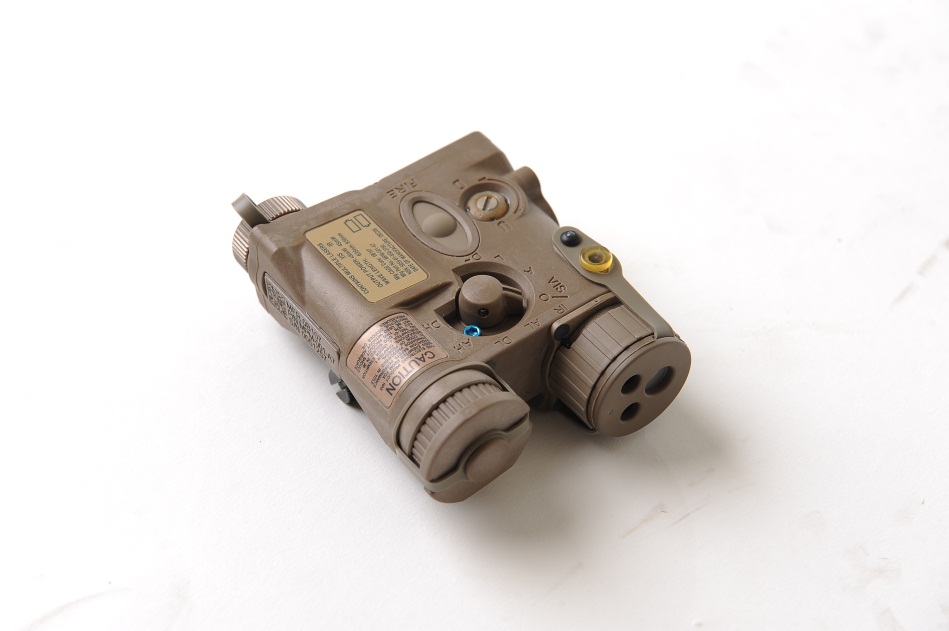 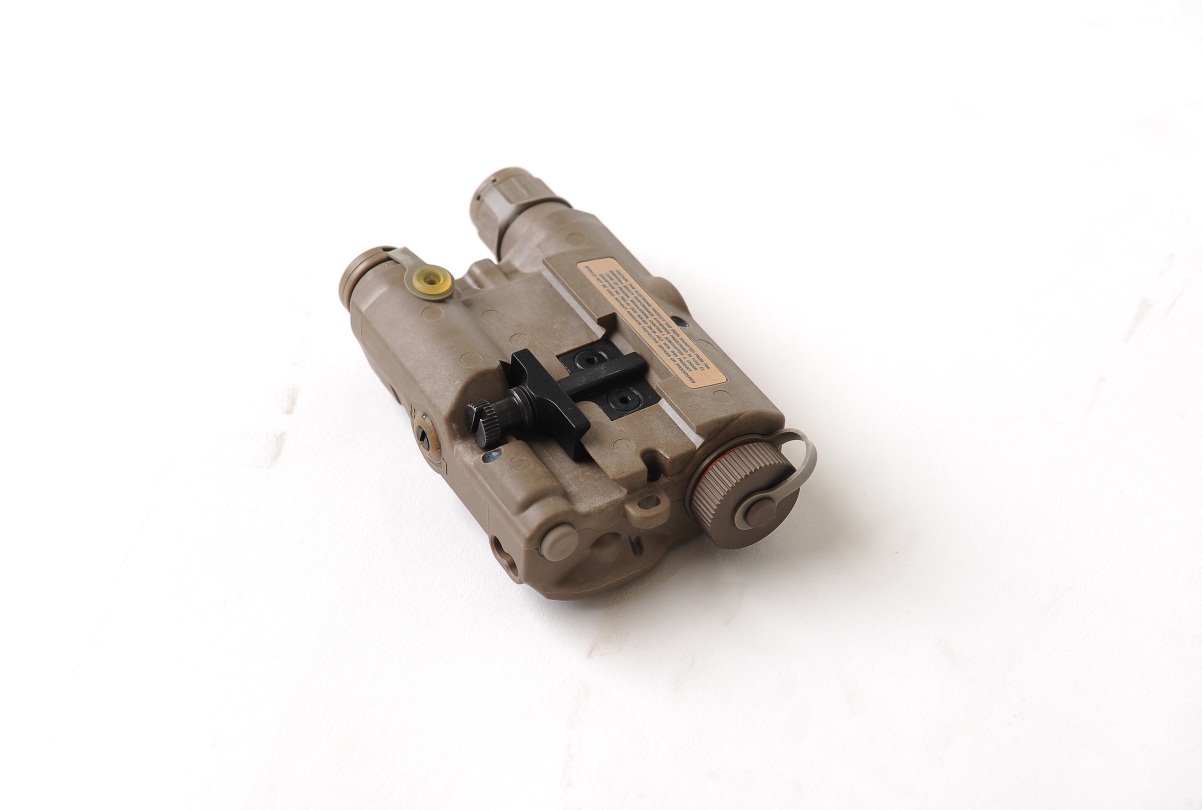 10
8
13
2
16
9
14
15
17
12
11
7
6
4
5
3
1
DESIGN OF THE LASER AIMING DEVICE
AN/PEQ-16 Components
12
DESIGN OF THE LASER AIMING DEVICE
Mode Selector Position
13
DESIGN OF THE LASER AIMING DEVICE
Modes of Activation
Momentary Operation: Press and hold the Activation Button to operate the device. When the button is released, the device turns off.
Continuous Operation: Press twice in rapid succession (double-tap) to turn the device on.  It will remain on until the button is pressed again. It will automatically turn off after five continuous minutes.
Remote Cable Switch: When installed, the Remote Cable Switch may be used to provide the same functionality as the Activation Button.
14
MOUNTING THE LASER AIMING DEVICE
The AN/PEQ-16 may be mounted on the top, left or right side of the rifle 
If mounted on the side of the service rifle, the AN/PEQ-16 should be mounted on the outboard side (i.e., right-side mount for right-handed shooter) so the sling or gear does not interfere with its operation
Be aware, that if placed on the top, the device may be visible through the optic on the rifle
15
ZEROING THE LASER AIMING DEVICE
Adjustments
Or… start turning the adjuster, if it’s good, keep going. If not, go the other direction.
16
ZEROING THE LASER AIMING DEVICE
Preset Zero: within 4 inches vertically and horizontally of the mechanical axis of the weapon's barrel at 25 meters. To pre-zero:
Rotate both adjusters to the full counter-clockwise end of travel
Rotate them back 2.5 turns to align the slotted head in a 12 o'clock / 6 o'clock orientation
17
ZEROING THE LASER AIMING DEVICE
Co-Witness: used on a weapon with an established zero to get a quick and accurate zero at 100m

In a low-light or dark environment, establish an aiming point (small target or chem-light)

Aim at the target and adjust the visible laser to the 100m aiming point of the optic (i.e. tip of the RCO’s chevron)

This means that if the optic is zeroed to point of aim, point of impact at 100m, so now is the AN/PEQ-16.
18
WEAPON PRESENTATION
Ideally, the laser should be activated during presentation of the weapon

If the laser is activated prematurely or excessively, it will compromise the shooter’s position
19
SUMMARY
Design of the laser aiming device 

Mounting the laser aiming device

Zeroing the laser aiming device 

Weapons presentation